дерево, пластмасс, стекло
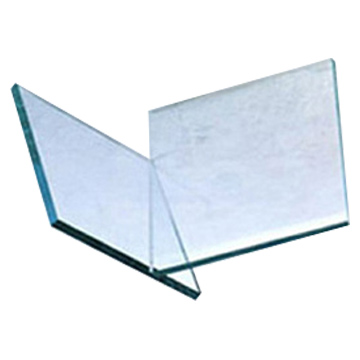 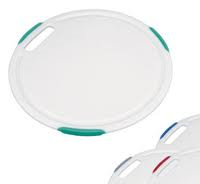